COVID-19
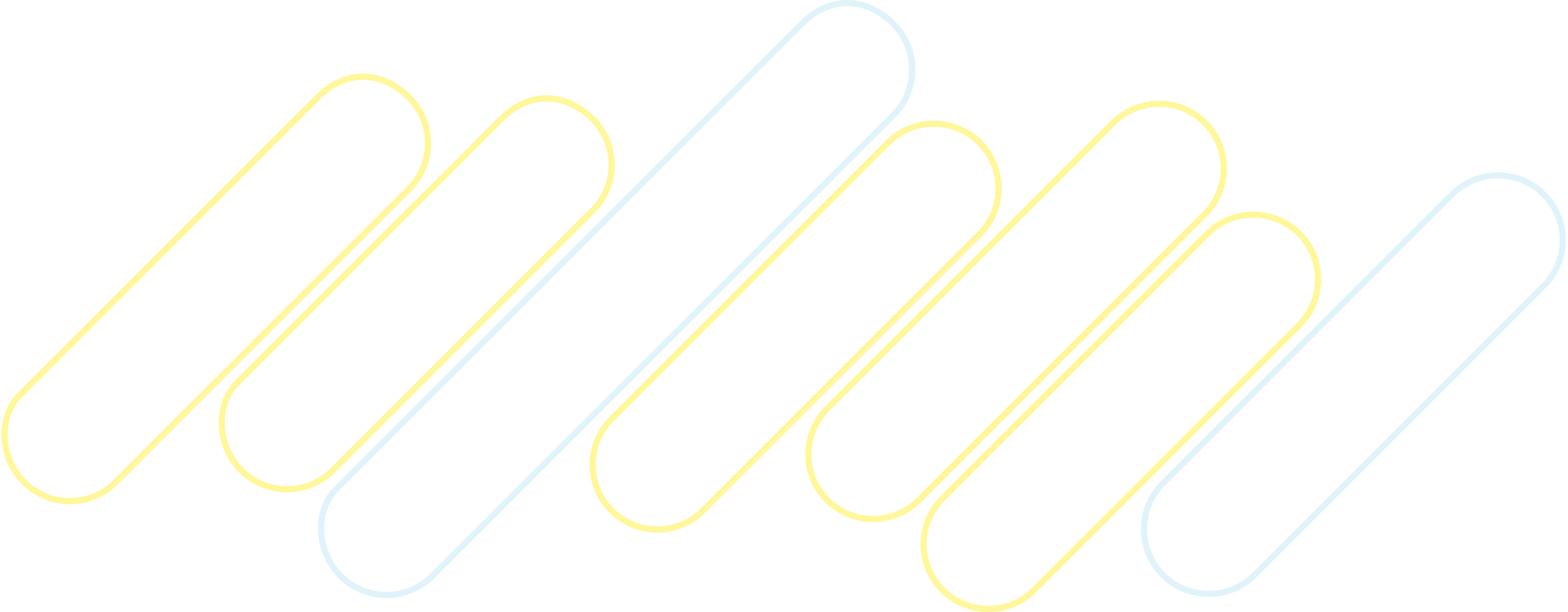 PRECAUZIONI NEI SERVIZI 
DI TRASPORTO ORDINARIO
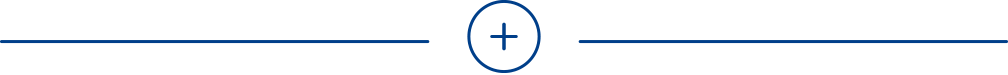 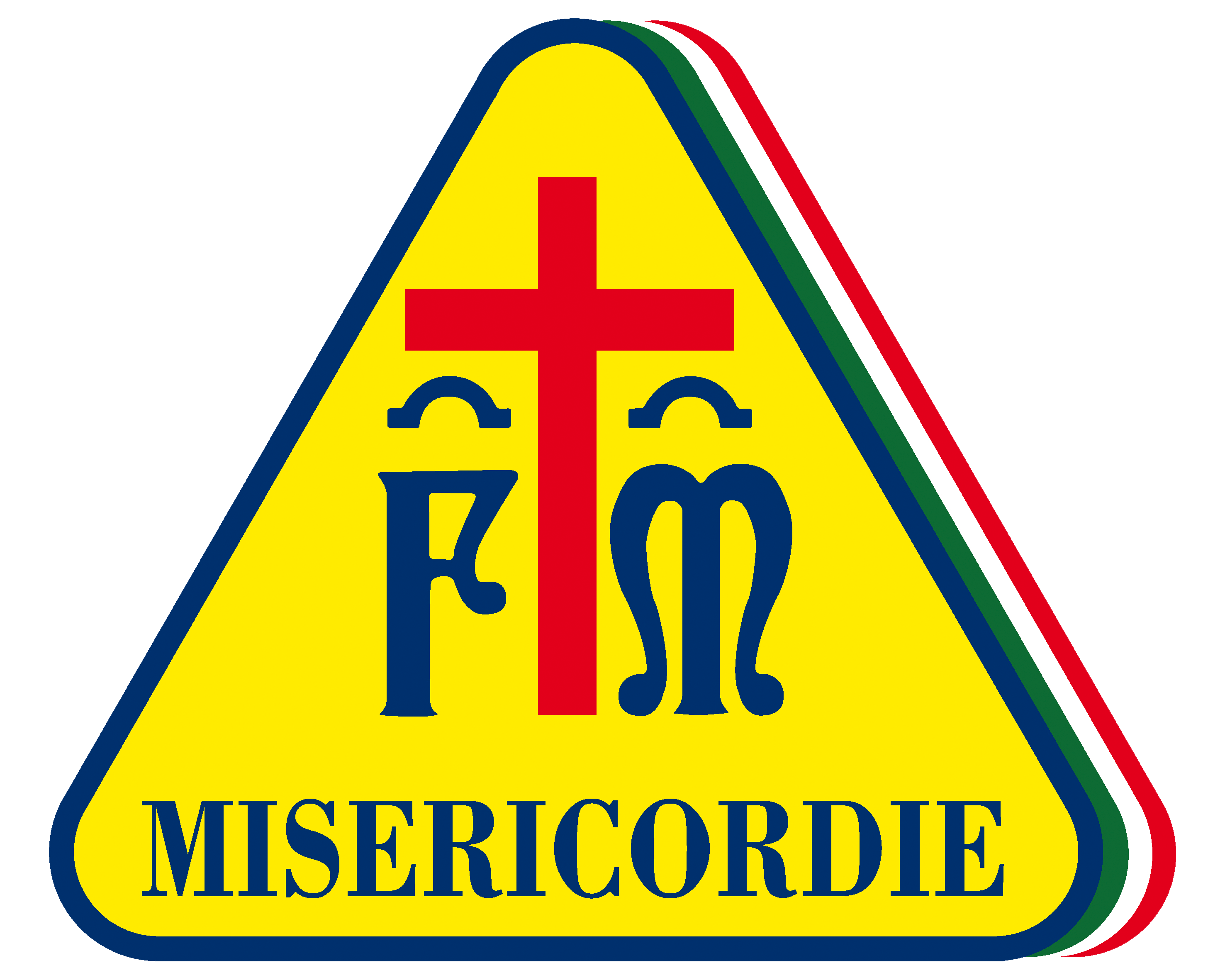 Aggiornato al 24/02/2020
PRECAUZIONI E OSSERVAZIONI RELATIVAMENTE 
A COVID-19 DA TENERSI IN OCCASIONE
DEI SERVIZI DI TRASPORTO ORDINARIO
DI CASI NON SOSPETTI
Qualora una Consorella e/o un Confratello siano chiamati a espletare un servizio di trasporto ordinario in ambito sia extraospedaliero che intraospedaliero, è opportuno che quest’ultimi rammentino con attenzione le precauzioni e le norme comportamentali indicate all’interno delle direttive ministeriali e, ove presenti, regionali relativamente alla prevenzione dal contagio di COVID-19 (infezione da SARS-CoV-2). 
In particolare...
• igiene e lavaggio delle mani con acqua, detergente o gel alcolico. 
Tale procedura occorre che sia eseguita prima di entrare in contatto con un assistito e successivamente al suo trasporto. 
È inoltre opportuno che l’igiene delle mani sia compiuto anche nei confronti dell’assistito stesso
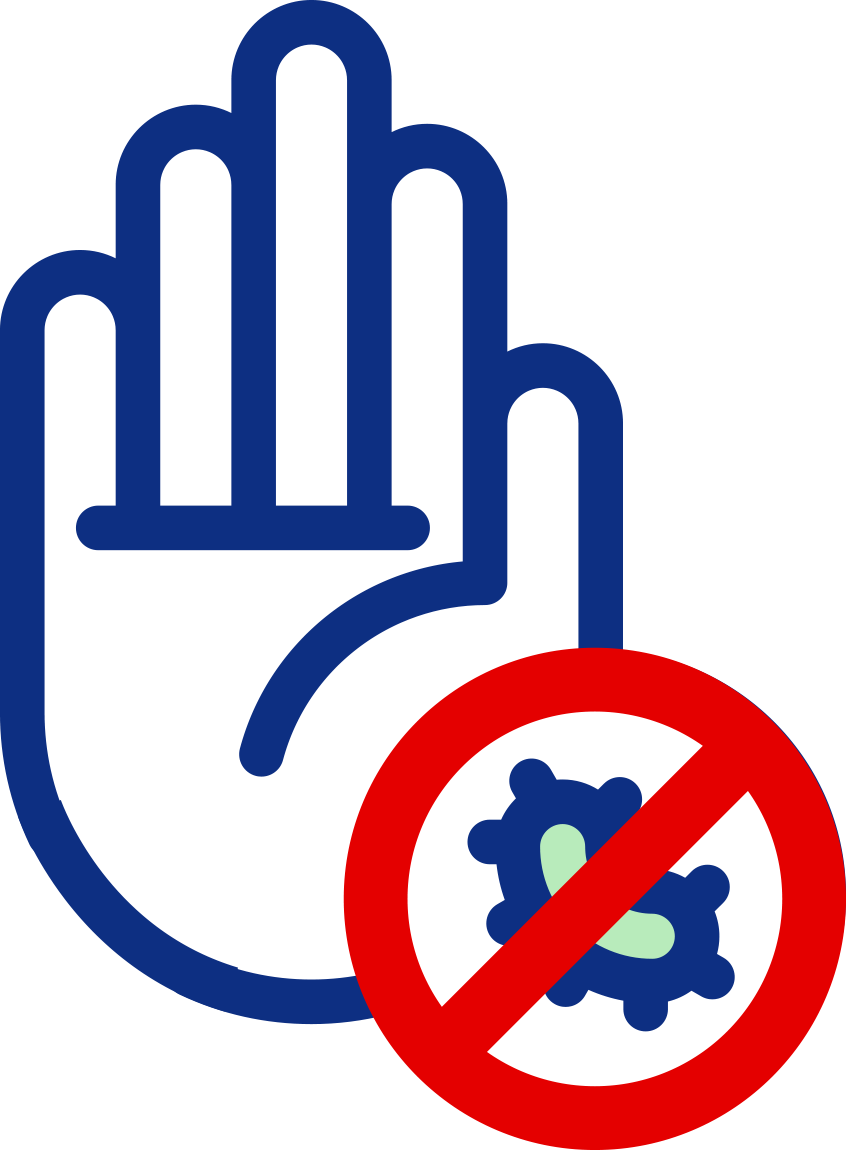 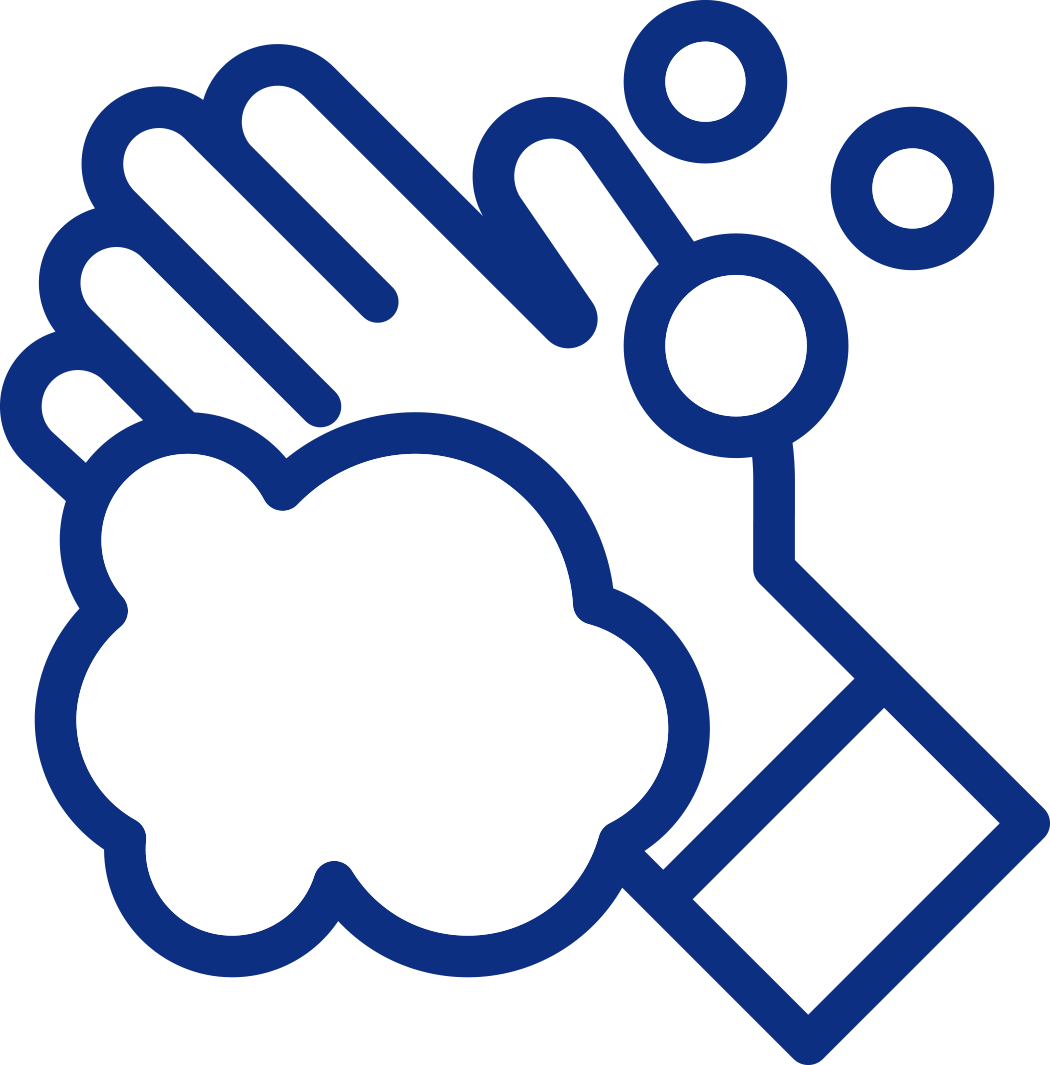 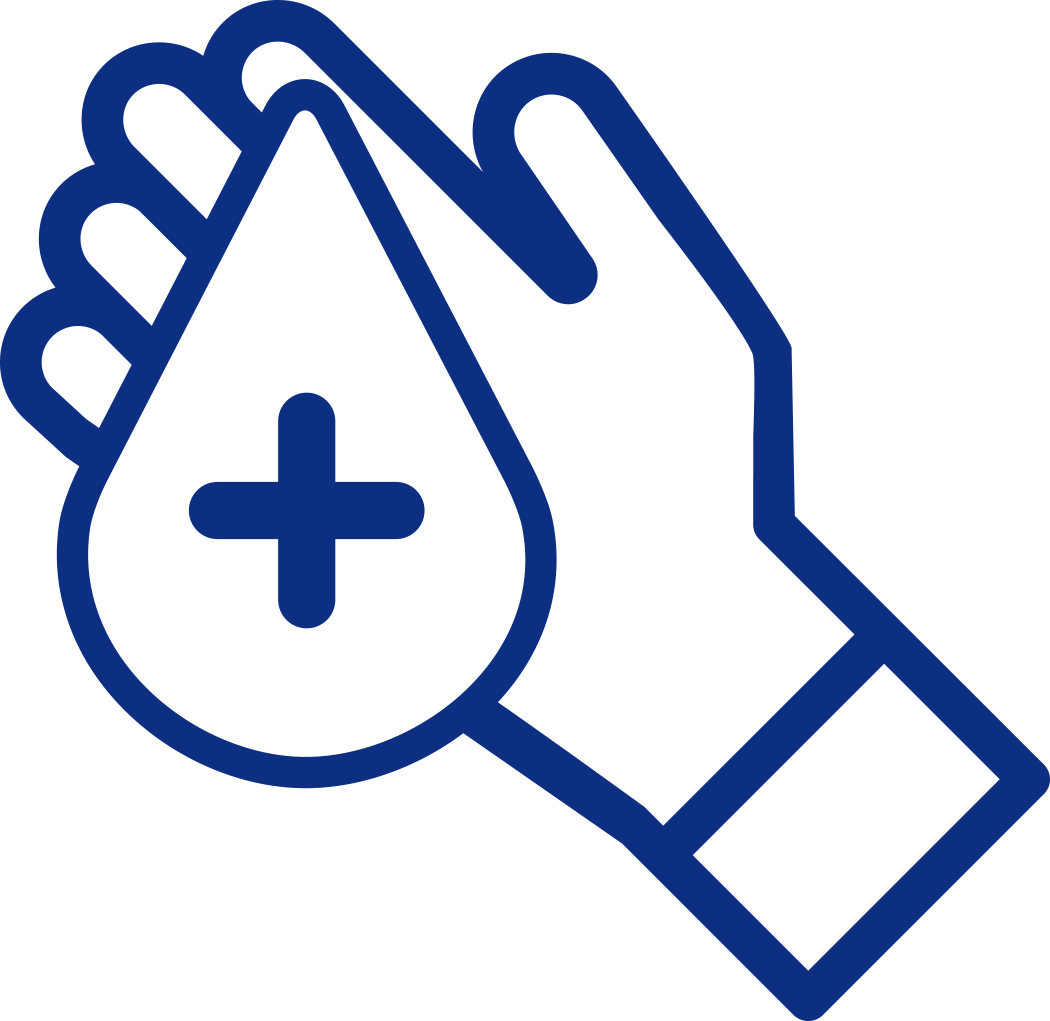 • È buona norma, in caso di starnuti e/o colpi di tosse, coprirsi bocca e naso con un fazzoletto oppure con il proprio braccio.
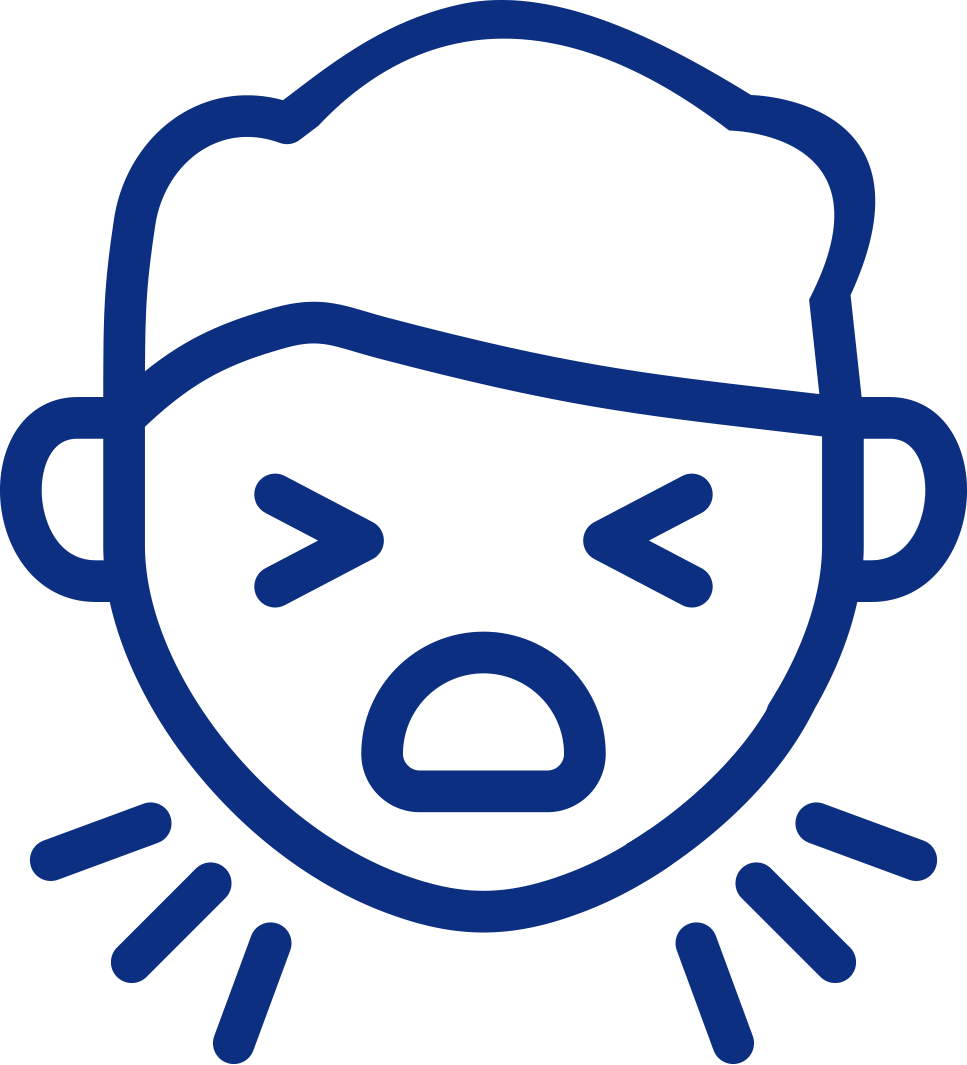 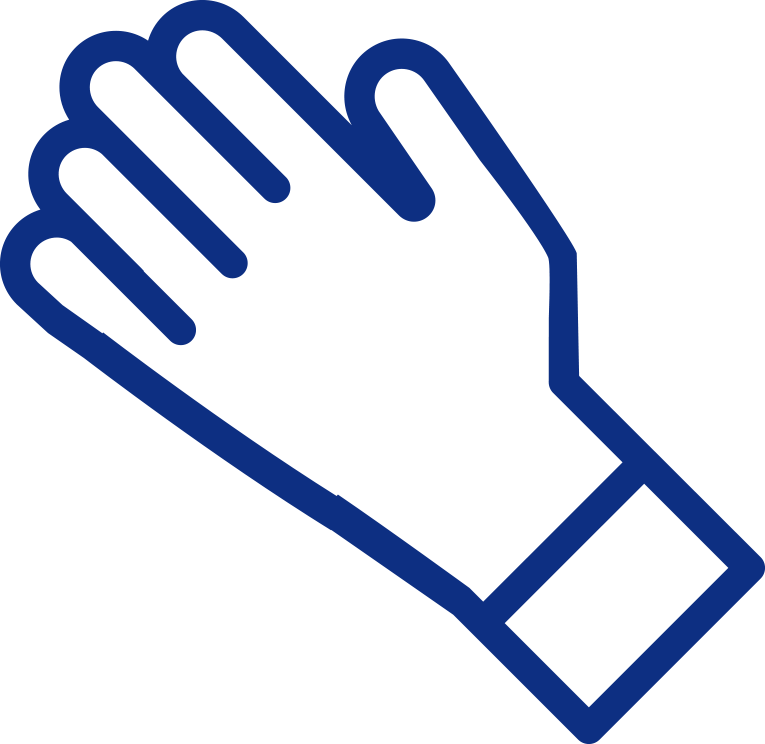 • Occorre, compatibilmente con le esigenze di servizio, sostare e permanere il minor tempo possibile all’interno delle strutture ospedaliere.
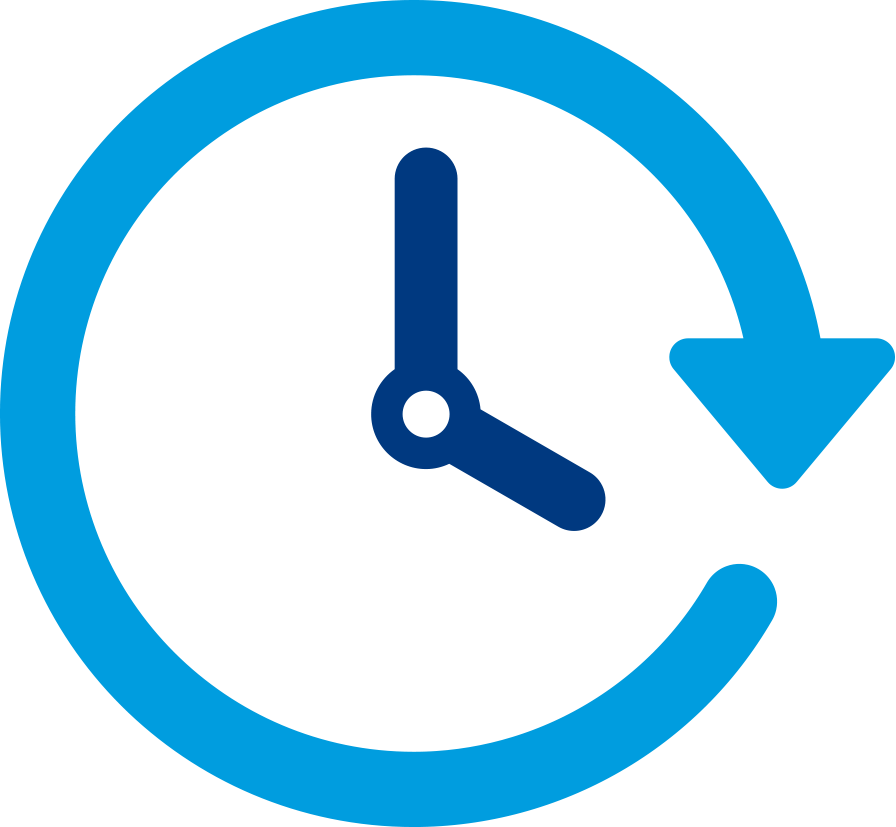 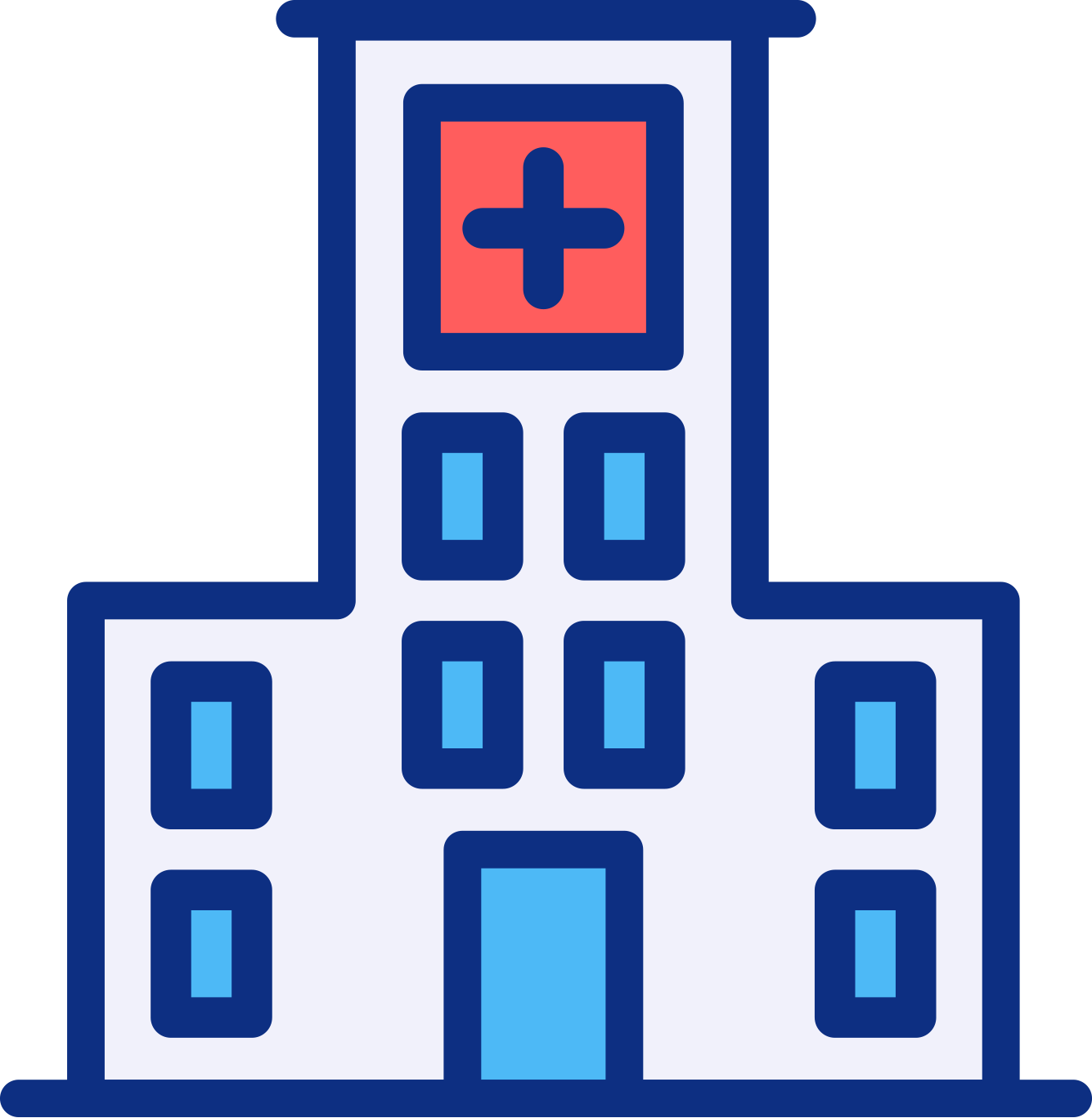 • Evitare quanto più possibile di toccarsi naso, bocca e occhi.
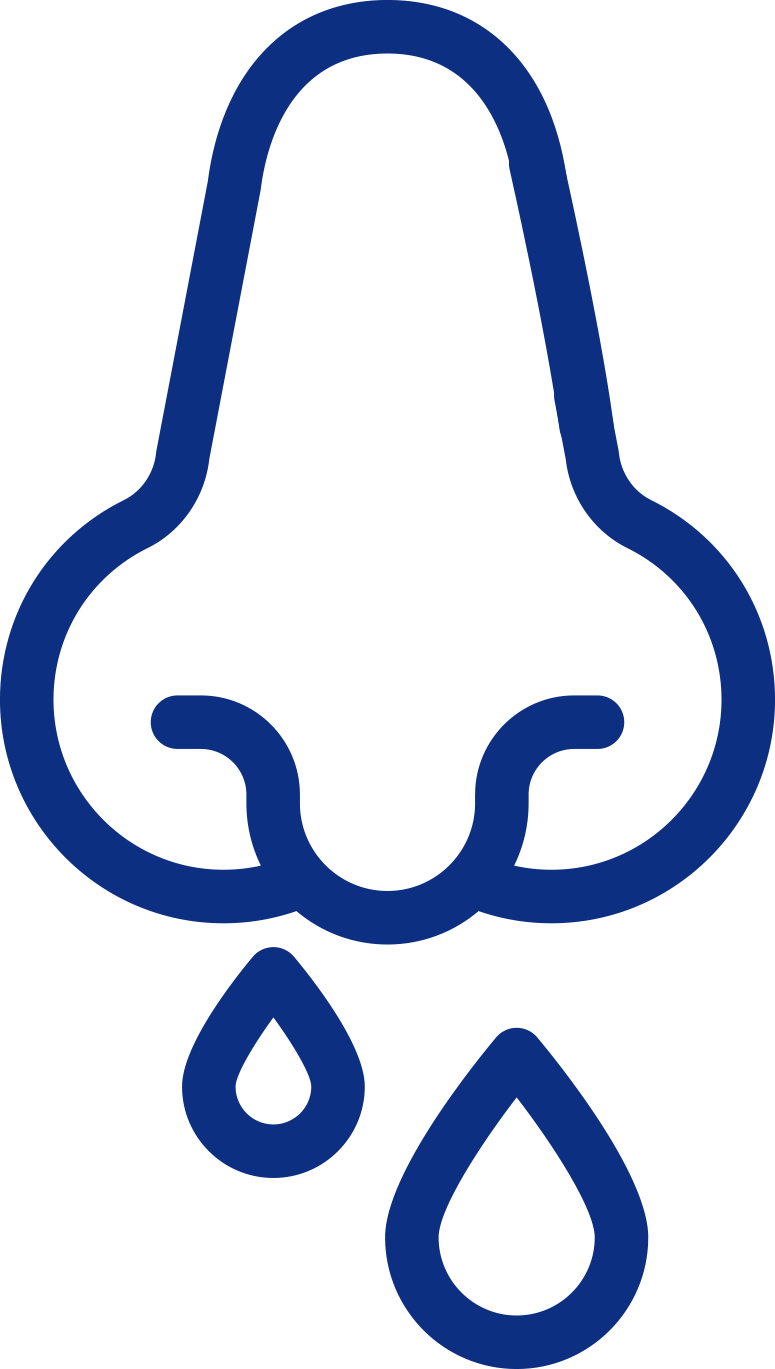 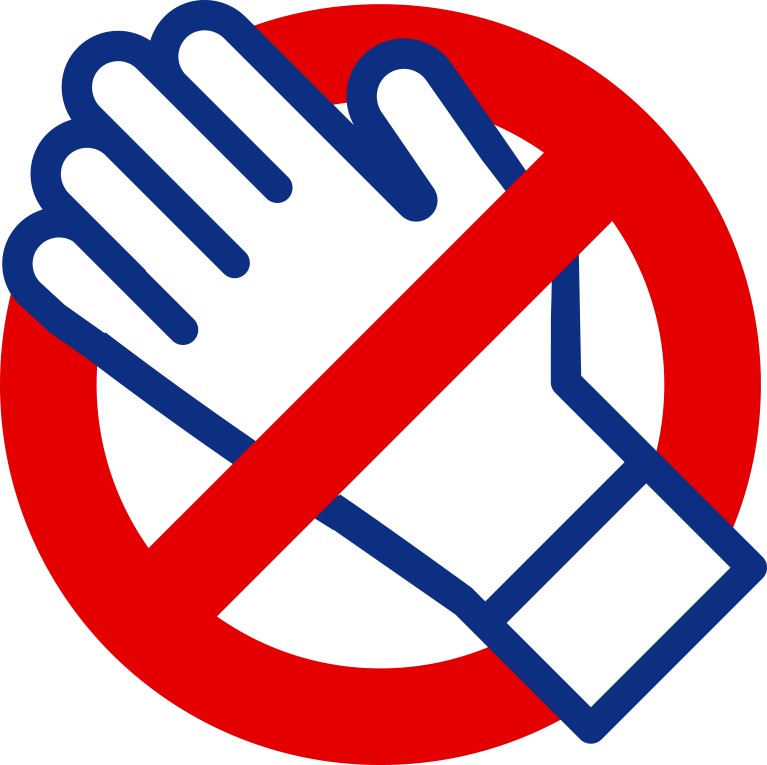 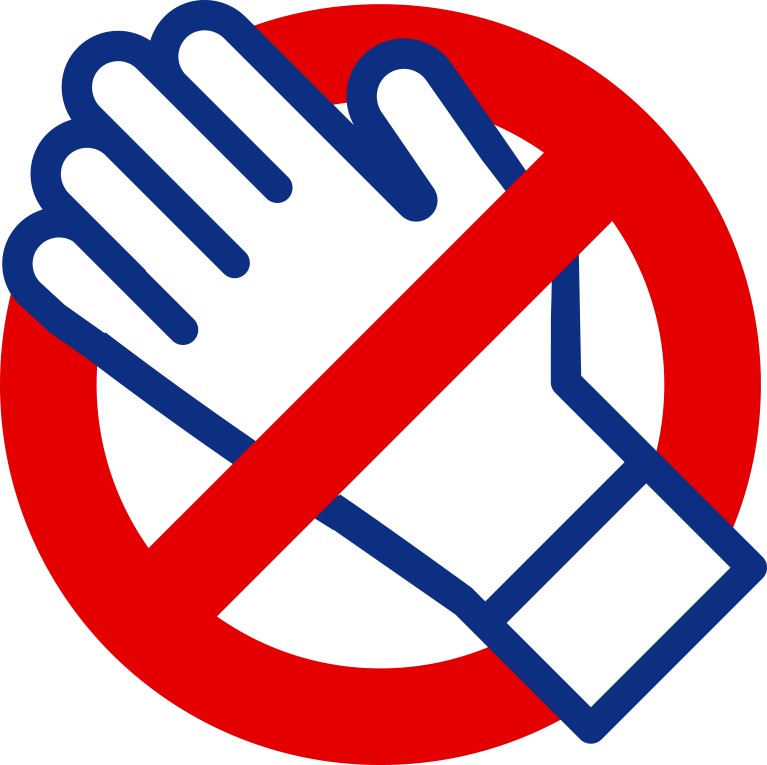 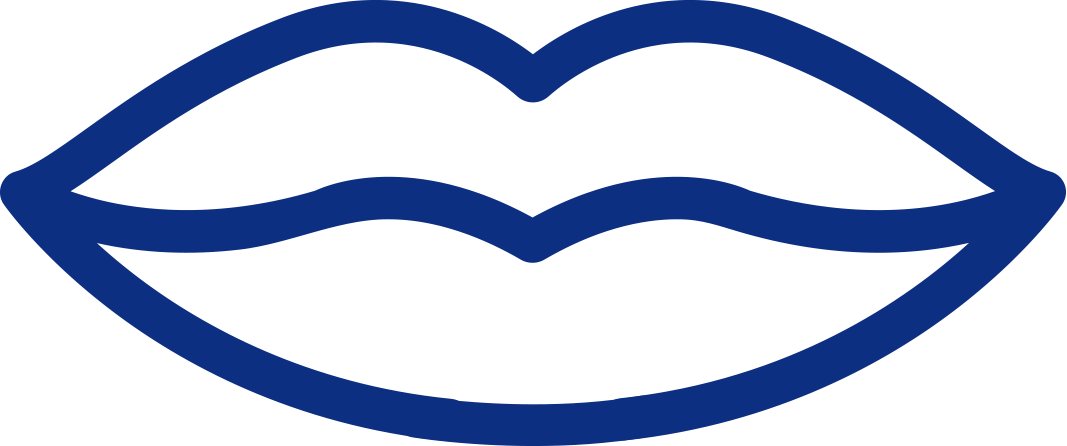 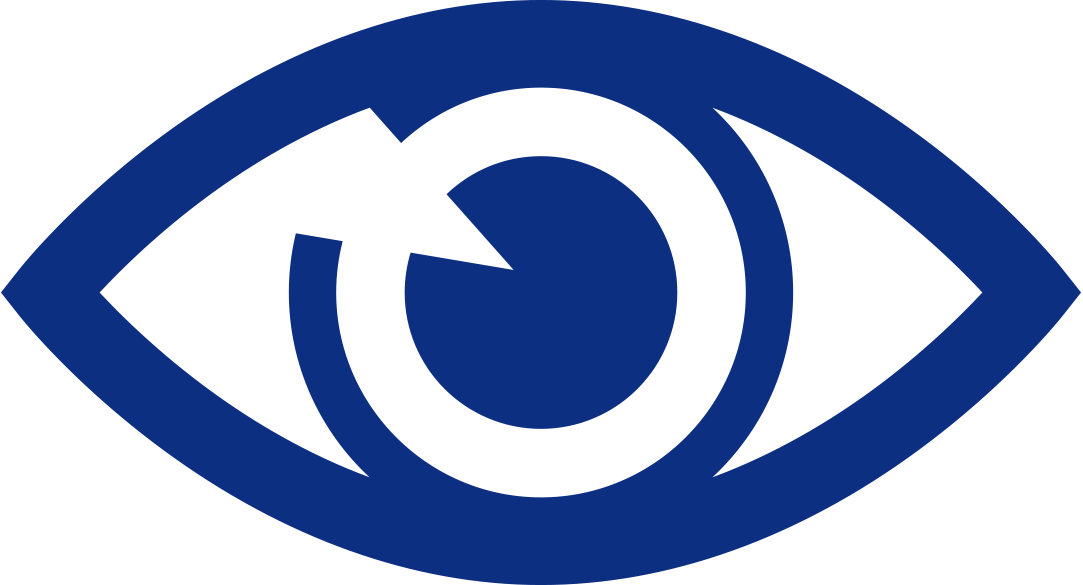 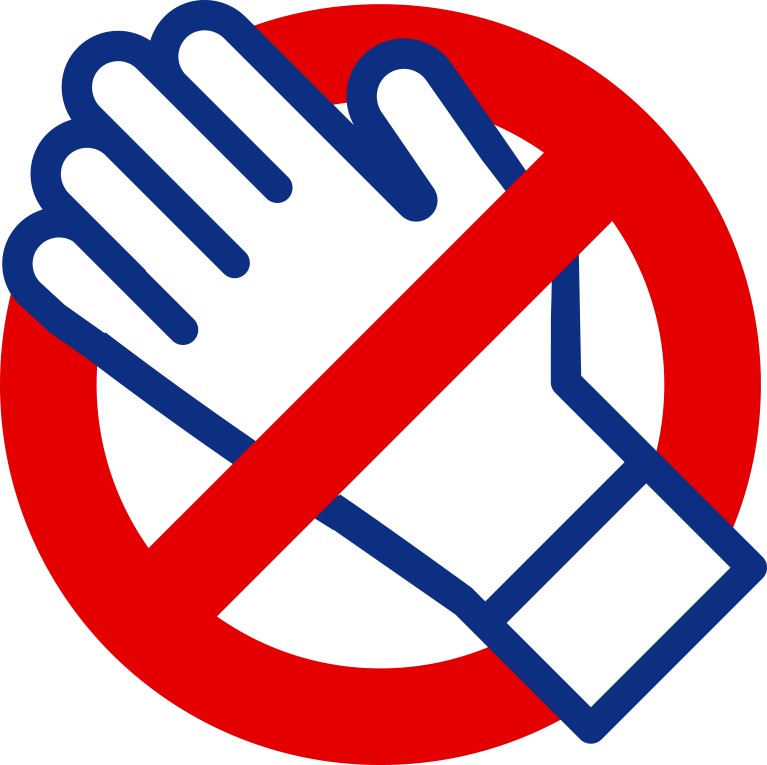 Per qualunque dubbio, perplessità o necessità di delucidazione, è possibile contattare 24 ore su 24 il numero di pubblica utilità “1500” specificatamente adibito per l’emergenza nazionale “COVID-19”.
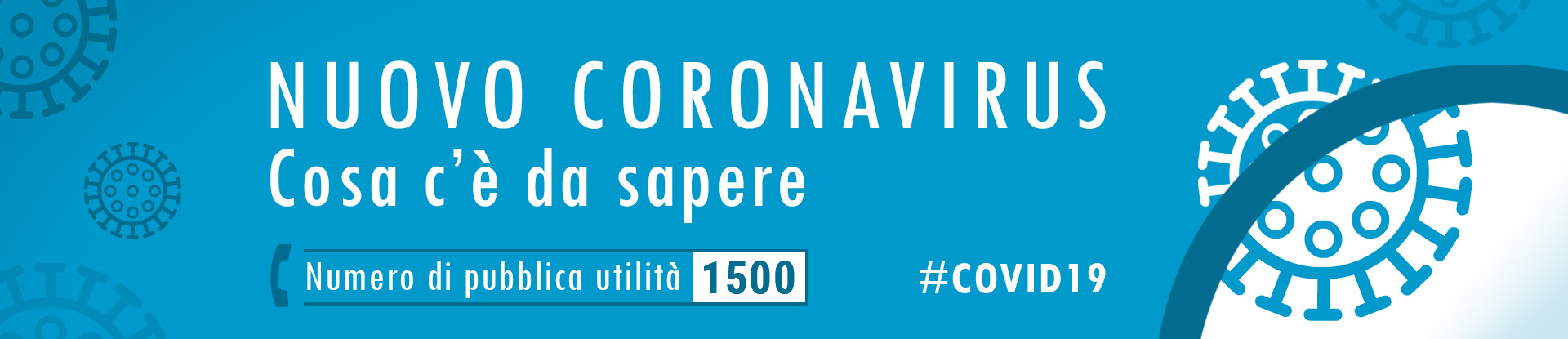 È stata aperta, con operatività h24, la Sala Situazione delle Misericordie d’Italia a supporto, consulenza e coordinamento delle Misericordie impegnate nelle attività di contrasto.
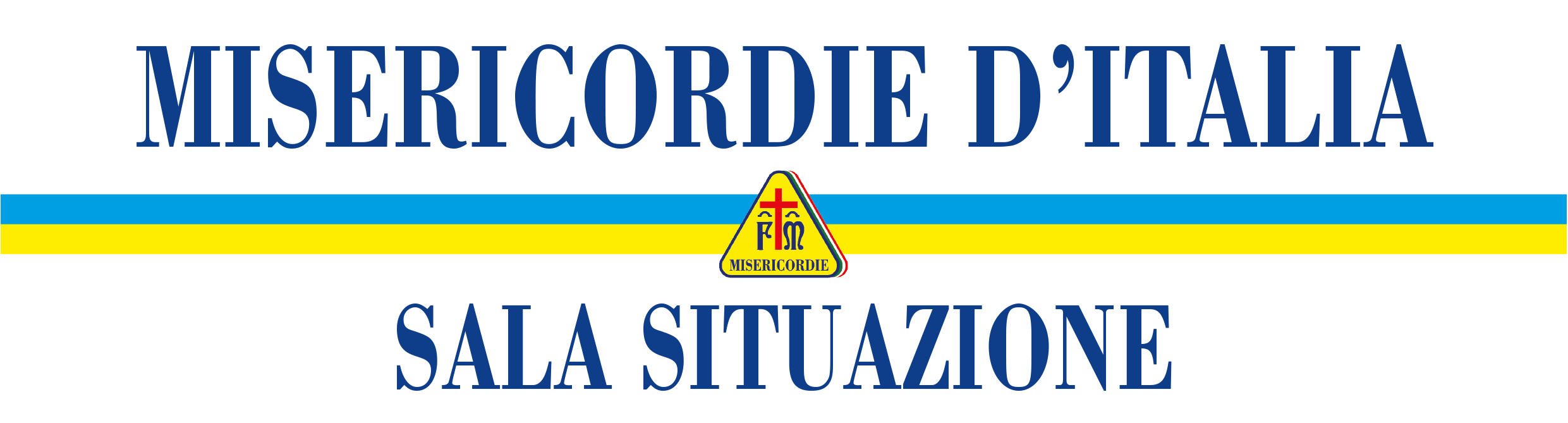 Fino a cessata emergenza sarà attivo un numero verde ad USO ESCLUSIVO delle Misericordie e da NON DIVULGARE pubblicamente.
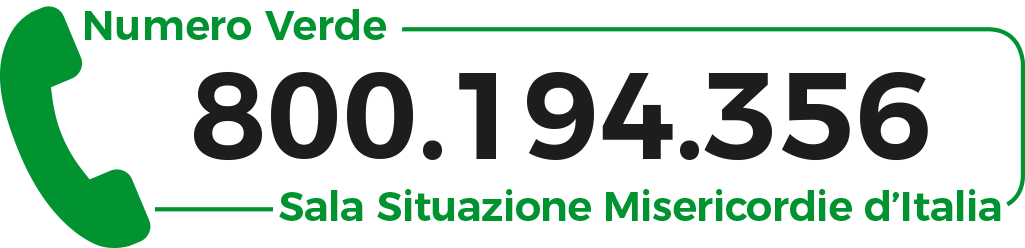 RIFERIMENTI E FONTI
• World Health Organization (OMS)
• Centers of deasease Control and Prevention (CDC)
• Ministero della Salute
• Istituto Superiore della Sanità
GRAZIE
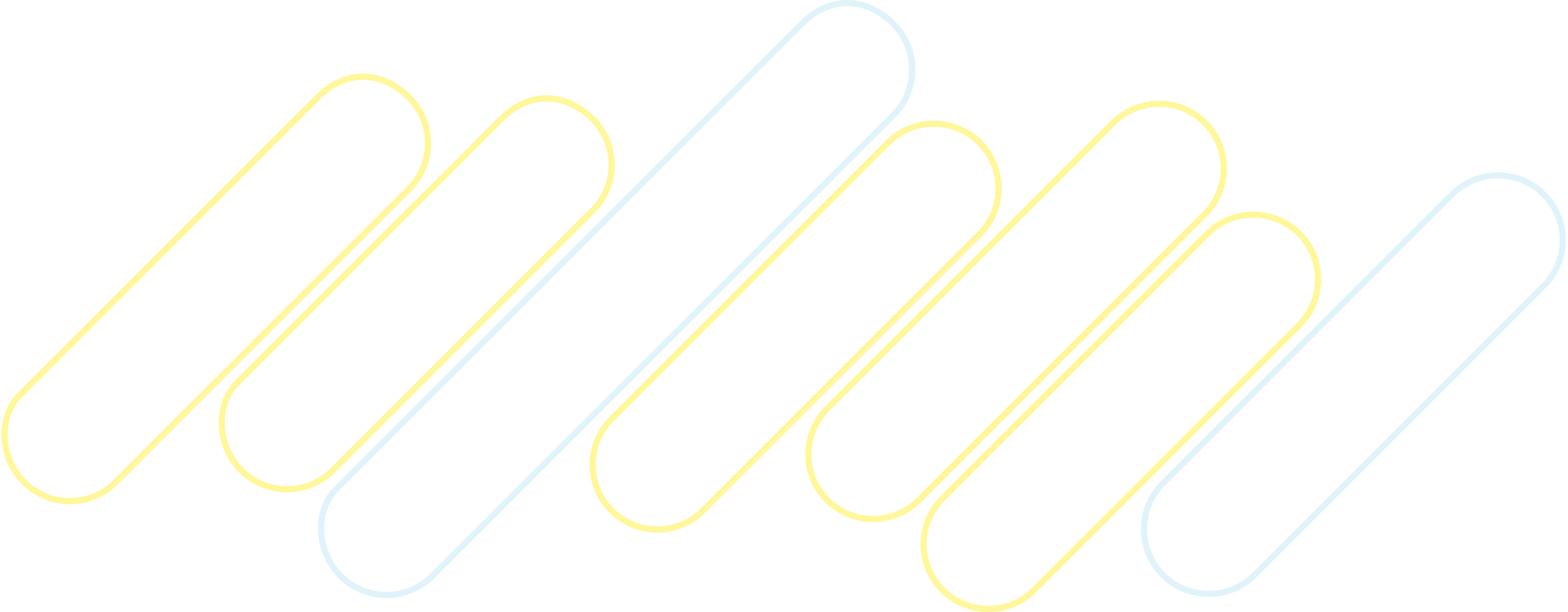 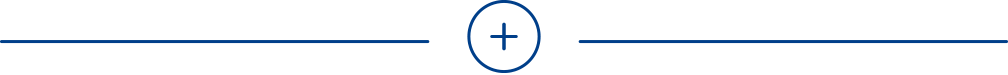 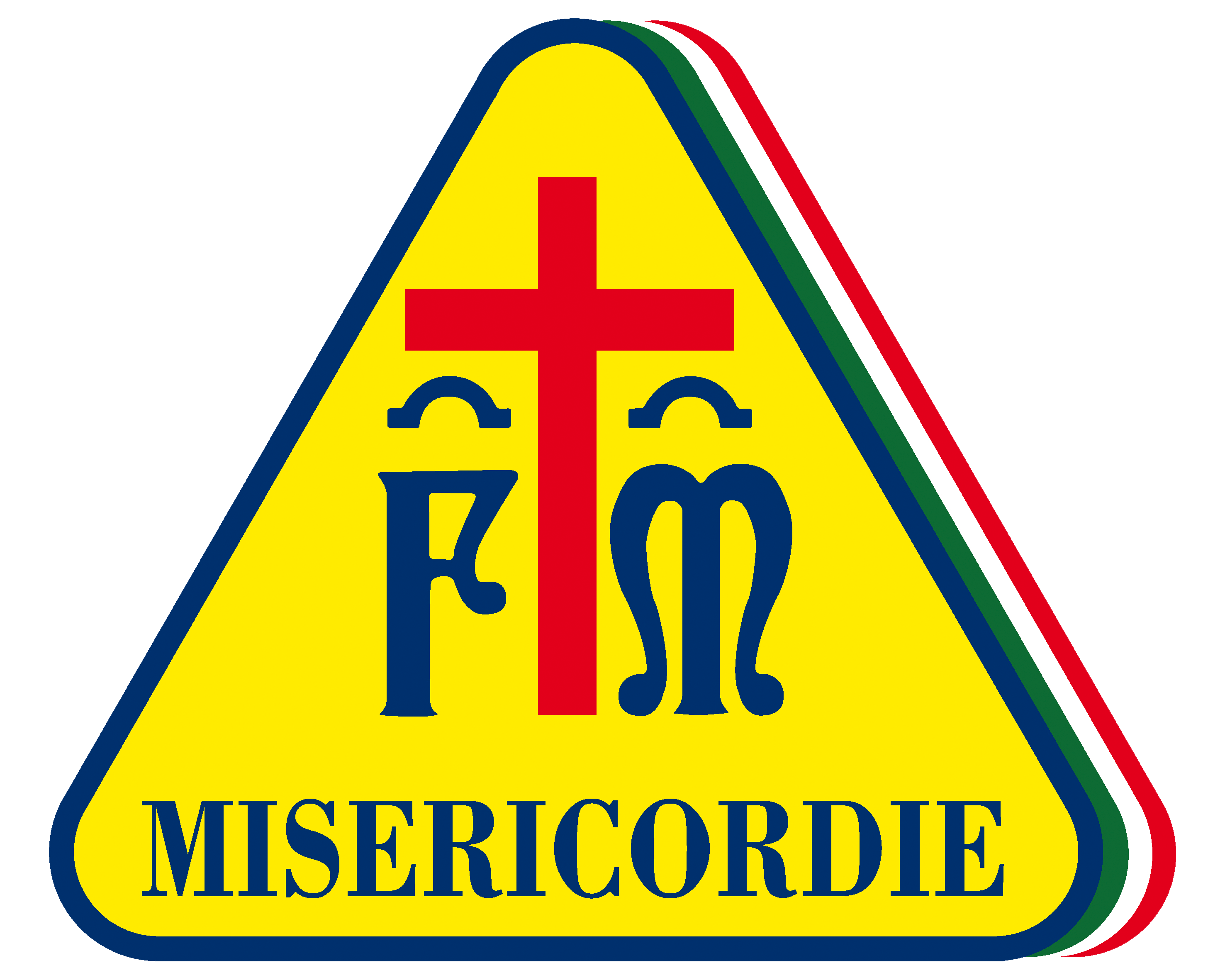